NeverEatAlone
EN.600.421 Object-Oriented Software EngineeringGroup 19: Project OverviewDecember 17, 2014
Yueling Loh, Tejasvam Singh, Hai Tang Runze Tang, Xiaozhou Zhou
Goal of the App
A simple centralized way to connect people with their friends to meet up for food

Mobile, for easy access

Motivated by the same old process of gathering people in the department for lunch every day
Major Features
Create, update and delete account
Login and log out
Send friend request and add friends
As an inviter:
Send meal invitation to selected friends
Can broadcast the notification to all friends
As a recipient
Receive push notifications of invites
Accept, decline or ignore the invitation
Overall Package Diagram
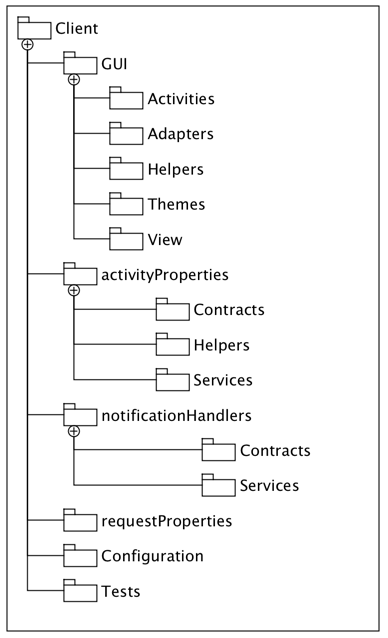 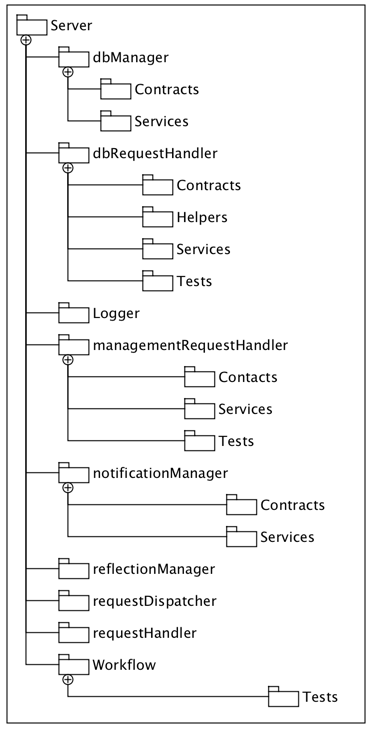 Selected Class Diagrams
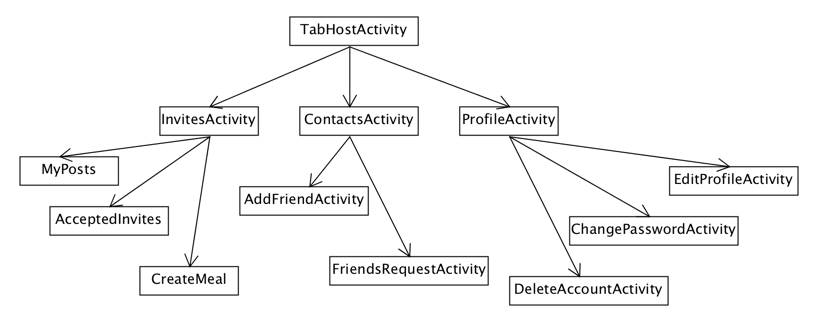 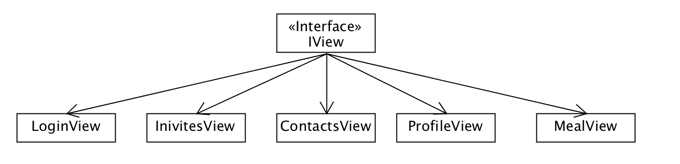 Database Structure
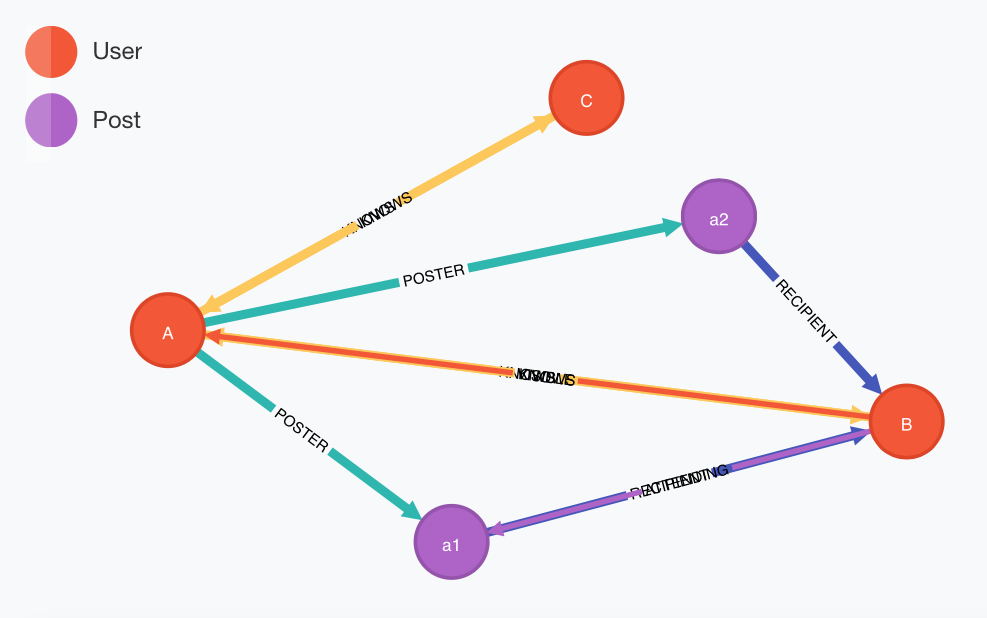 Deployment Diagram
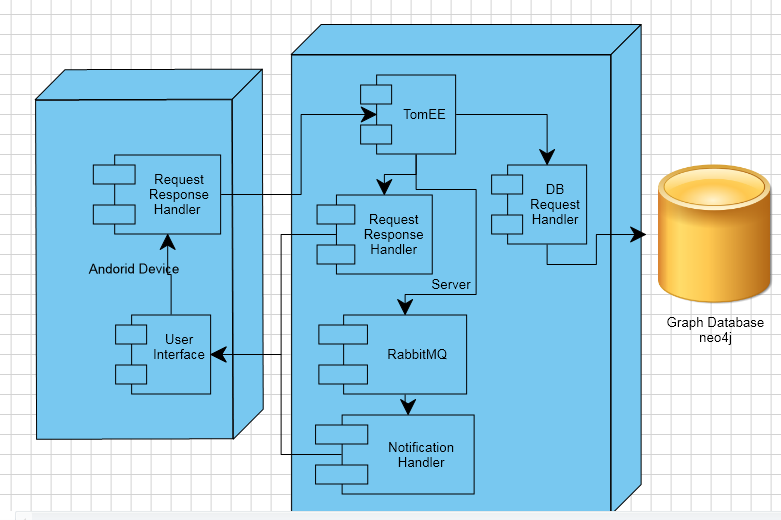 Demonstration
Questions?